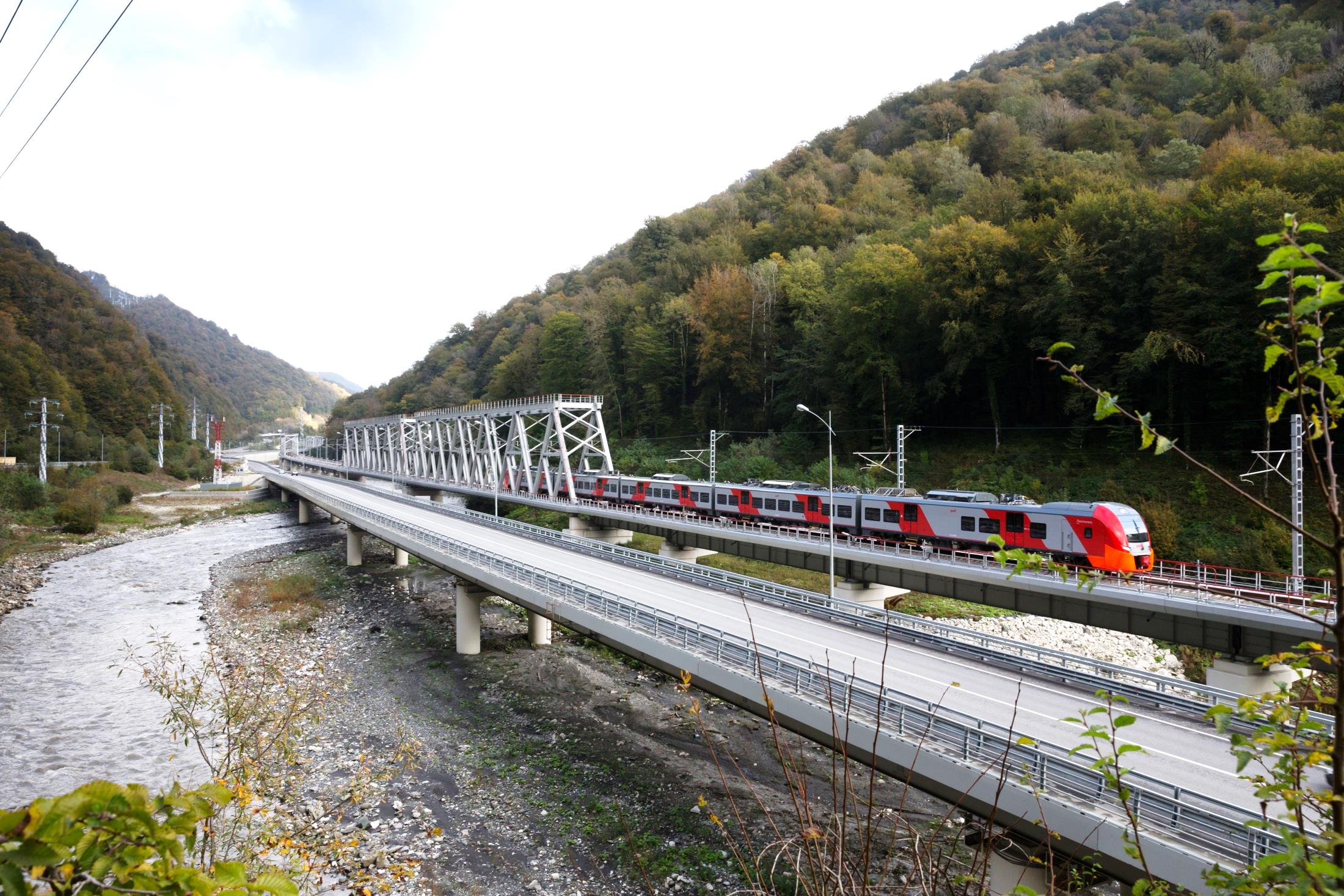 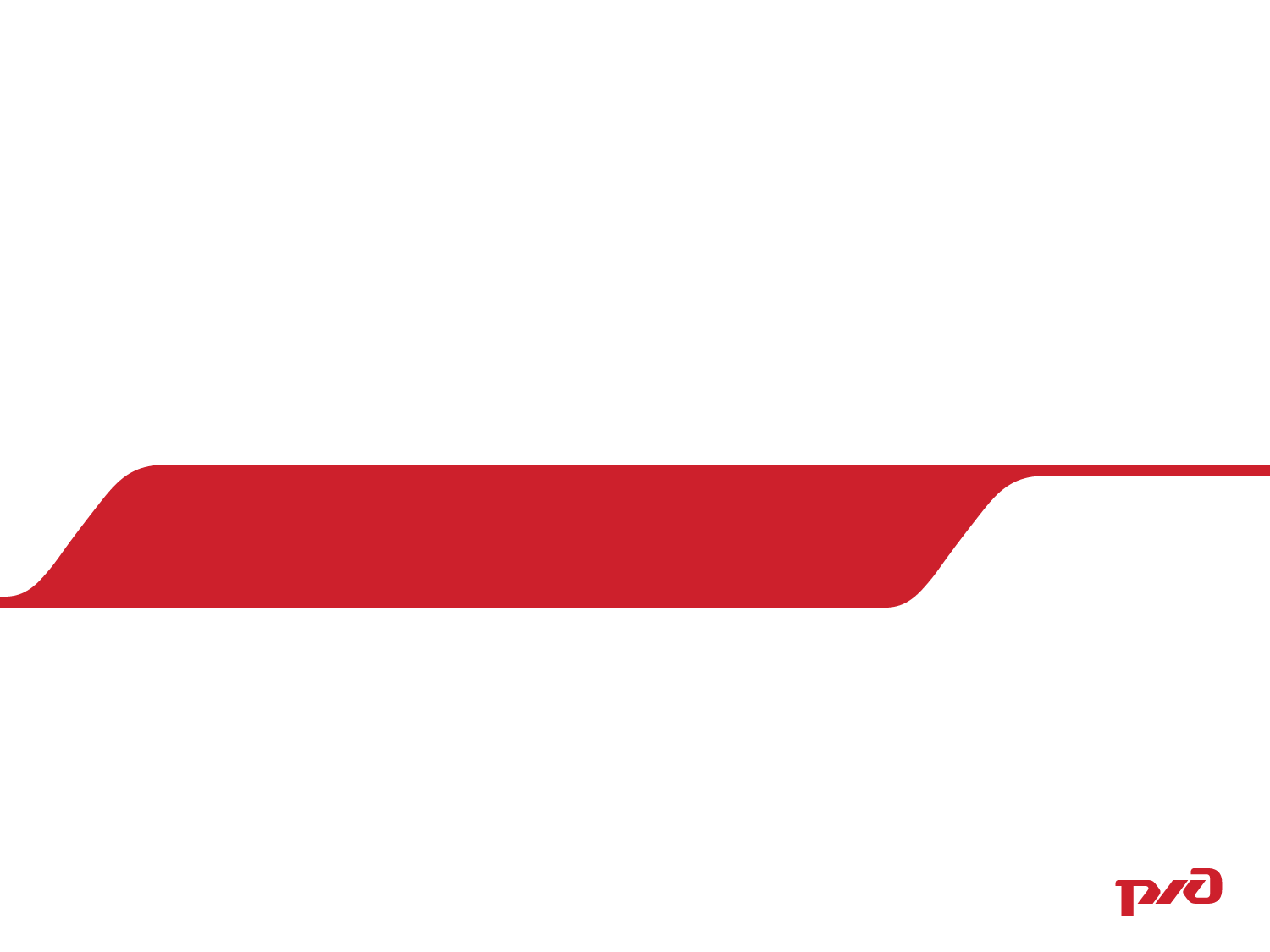 Доклад
Применение исследовательских методов обучения при подготовке машинистов специального самоходного подвижного состава
Разработал преподаватель Новосибирскго подразделения УЦПК
Репях Алексей Юрьевич
Классификация уроков по типам и видам по М.И. Махмутову
Классификация методов обучения
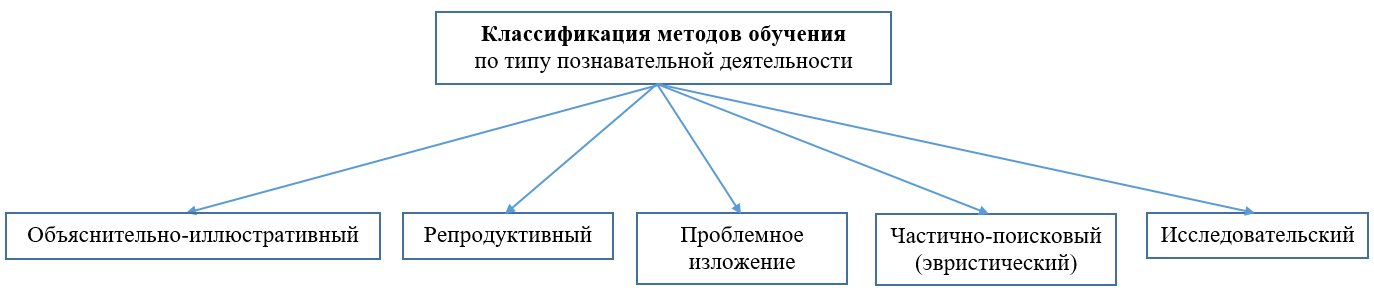 Выдающимися учеными, которые занимались изучением исследовательского метода как метода обучения, являются Б. Всехсвятский, Б. Райков, К. Ягодовский, В. Натали, Л. Синицкий, М. Махмутов и др.
Исследовательский метод обучения
Исследовательский метод обучения – это организация деятельности обучающихся путем самостоятельного решения практических задач, требующих творческого решения – гипотезы. В ходе исследования одна из них оказывается истинной и становится утверждением.
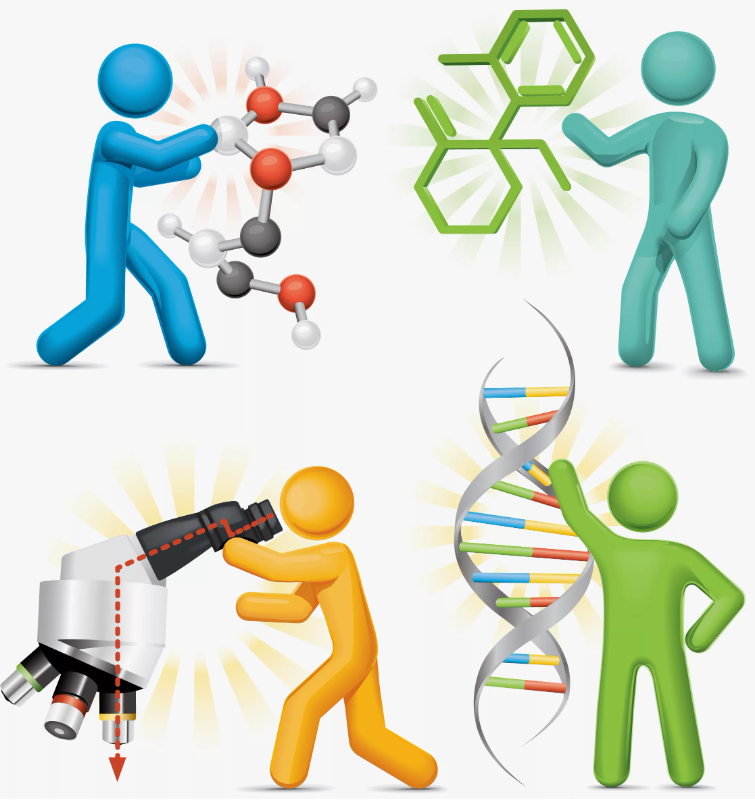 Сущность исследовательского метода обучения сводится к тому, что:
преподаватель вместе с обучающимися формулирует учебную проблему;
обучающиеся самостоятельно разрешают проблемы путем поиска ответа; 
деятельность преподавателя сводится к оперативному управлению процессом решения проблемных задач;
учебный процесс характеризуется высокой интенсивностью, учение сопровождается повышенным интересом, полученные знания отличаются глубиной, прочностью, действенностью.
Исследовательский метод как инструмент проблемного обучения
Обучение
Познание
На тему сходства и различия между обучением и познанием имеются различные точки зрения: одни считают, что процесс обучения это и есть процесс познания, только опосредованный; а другие утверждают, что обучение – это процессуальное явление и взаимоотношение элементов (части) и системы знаний в обучении иное, чем в науке.
Примеры использования исследовательского метода
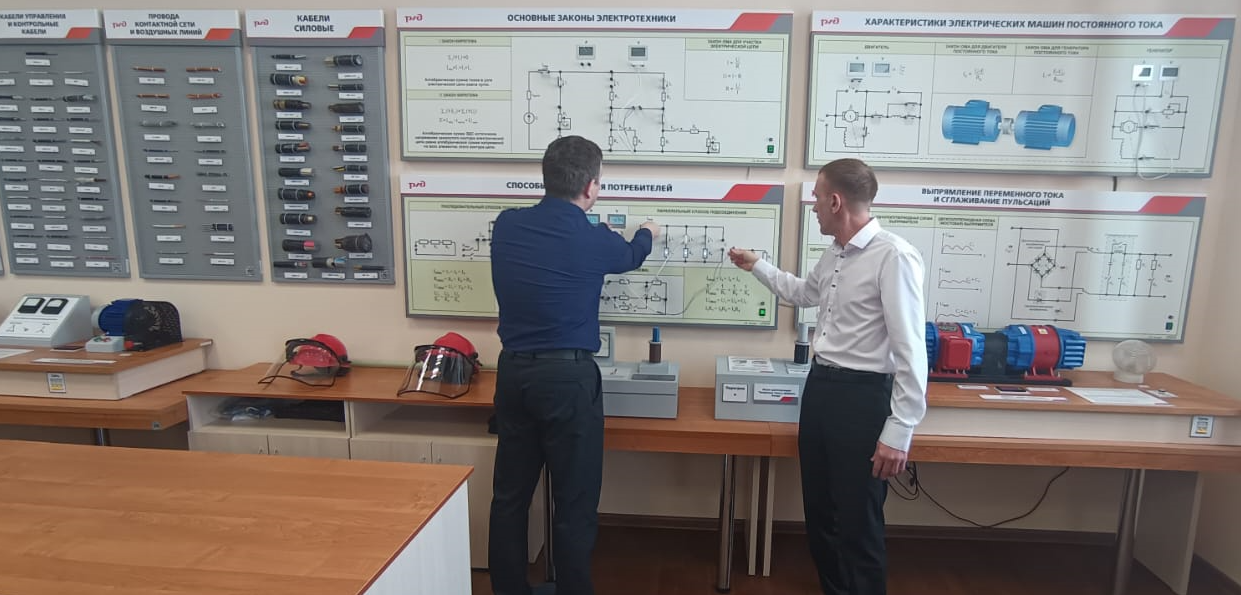 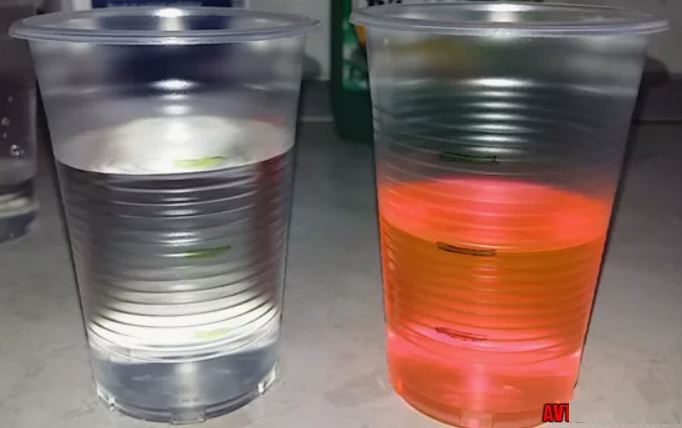 Изучение закона Ома
Приготовление низкозамерзающей охлаждающей жидкости
Исследовательский метод в обучении взрослых
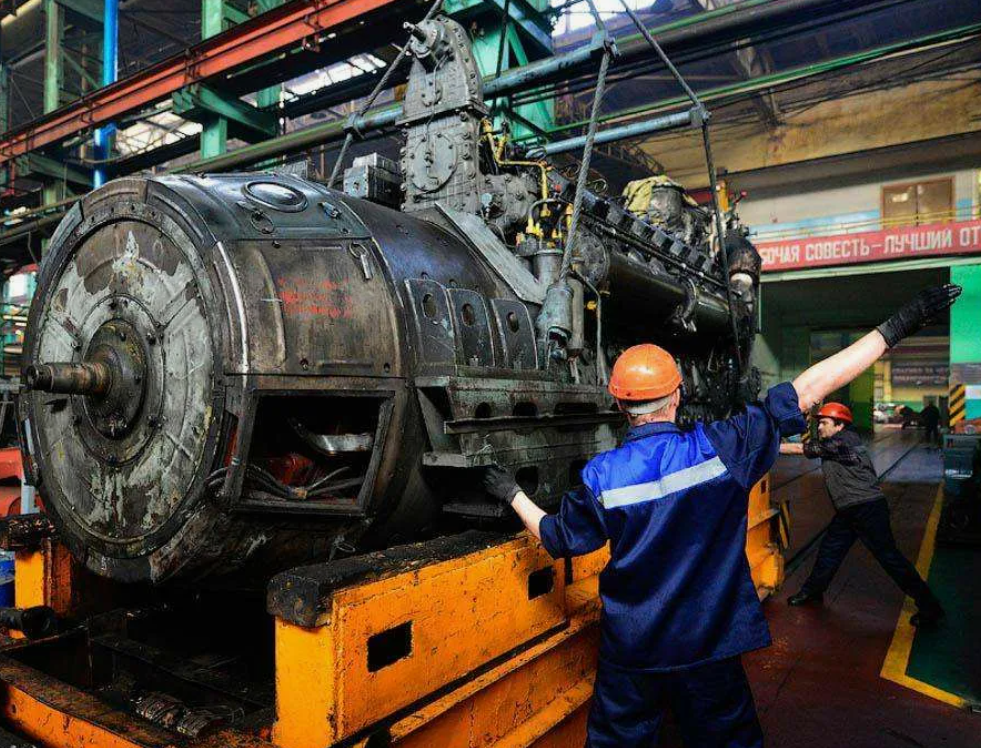 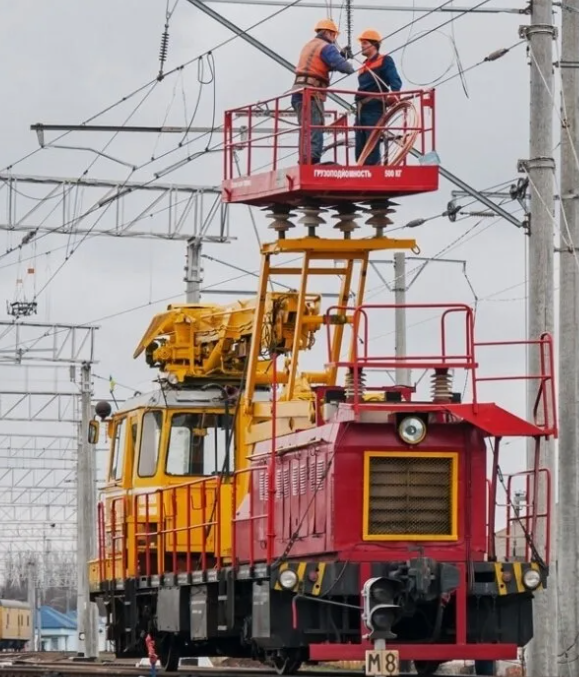 Выполнение работ по обслуживанию механического оборудования
Установка заземления перед выполнением работ
Выводы и рекомендации
Таким образом, исследовательский метод обучения может быть использован при профессиональной подготовке работников, трудовые действия которых связанны с ремонтом и обслуживанием электрооборудования, контактной сети, узлов и механизмов машин и др. действий. Исследовательский метод обучения можно использовать на любом этапе обучения. Он будет уместен не только при освоении новых знаний, но и во время отработки практических навыков.
Спасибо за внимание!